MOSAiC Surface Flux SystemsSchematics and Designs
2017
MOSAiC Concept
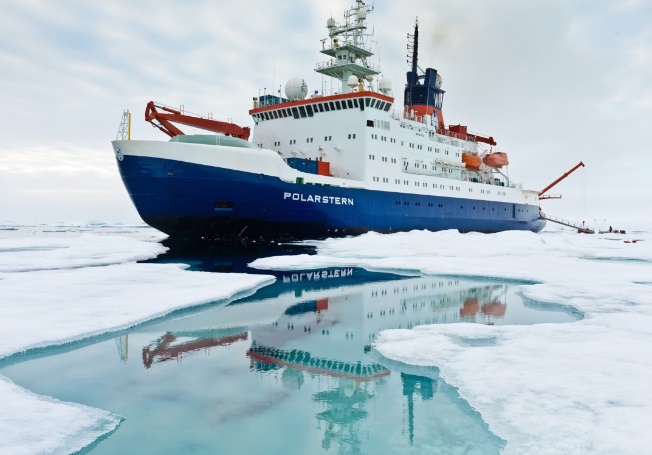 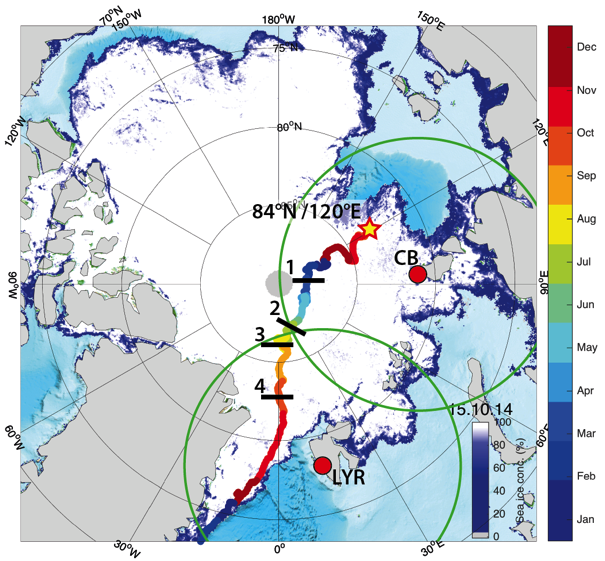 Drifting, interdisciplinary process study in central Arctic sea ice
Central Observatory:  intensive atmos-ice-ocean-ecosystem observations
Distributed Network: Heterogeneity on model grid-box scales
Coordinated, multi-scale analysis and modeling activities
2019-2020, Full annual cycle
ASFS
10-20 km
Possible node
ASFS
? km
Met Tower
0.5 km
Ship
w/ Command Center
10-20 km
10-20 km
ASFS
ASFS
Spatial Distribution of Assets
Comms options
ASFS
Goals: 1) Health status file every 1-6 hours to command central; 2) Near-real-time plotting of key information; 3) Ability to upload configuration files/commands.
Iridium: Robust vs. high-cost/limited filesize
Radio:  Unknown range limits vs. more flexible file sizes
Tower
Goals: 1) Ability to transfer all data in real-time to command central; 2) Robust time syncing; 3) Near-real-time plotting of data; 4) Ability to access data through camp wireless network. 
Radio: Continuity vs. challenge with time syncing
Ethernet: Plenty of capacity vs. Potential down time
Tower
ASFS x3
Web site
quicklooks
NOAA NCEI
instruments
instruments
Logger/moxa
Logger/moxa
instruments
comms
comms
ant.
ant.
Local wireless user
Irridium
option
monitor
data
preferred
all data
manual transfer full data
FTP site
data host
ant.
ant.
NSF Arctic Data Center
PSD3data
ingest
process
email
quicklooks
PC2: 
Work
quicklooks
PC1: 
Data
Manager
RAID: full archive
Polarstern network
manual
transfer
PSD-Boulder
USB-HD
Command Center
PANGAEA
MOSAiC
Archive
MOSAiC central archive
manual transfer
by AWI
Polarstern
Arctic
External
Data Flow Schematic
Tower
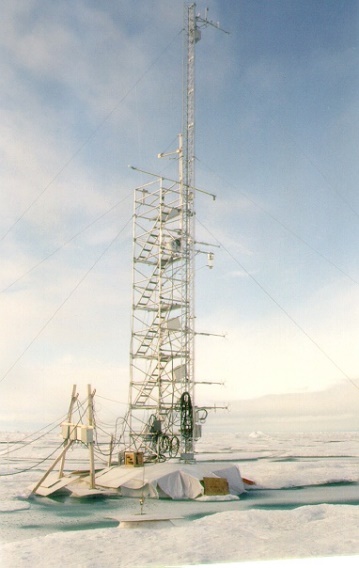 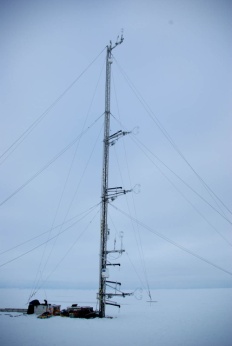 ASCOS: Triangular (10m)
SHEBA: Scaffold+triangular (20m)
sonic
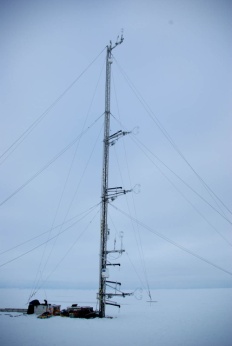 sonic
12m
Beacon
Beacon
10m
T/RH
Top of  30m tower
DT
T/RH
Antenna
sonic
6m
DT
T/RH
licor
IRT
Sfc Ht
DT
sonic
2m
Baro
T/RH
x4
Logger
outlet
10m
Sub-surface base
c
c
Flux Tower – Conceptual Design
Telephone poles (paint white)
Through bolts
Lag bolts
Treated 8x8” (paint white)
Telephone poles (~1m long)
30m
Sonic
T/RH
Beacon
Tower Signal Schematic
RS-232
RS-485
Ethernet
SDI-12/Modbus
analog
12m
Sonic
T/RH
Beacon
Command Center
All data
6m
Sonic
T/RH
RS-485 converted to RS-233
Storage
Computer
2m
Sonic
Licor
P/T/RH
DT1
DT2
SfcHt
IRT
Barometer
Flux plate1
Flux plate2
Data logger
Tower Tasks
Structural
Base/foundation design
Tipping method/design
Guy wire design
Setup on mesa
Instrument install
Booms/arms
Cabling
Interface/data log enclosure 
Data logging
Sampling and time stamping
Syncing with central command
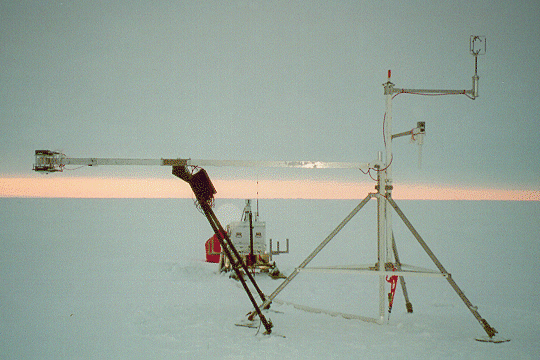 ASFS
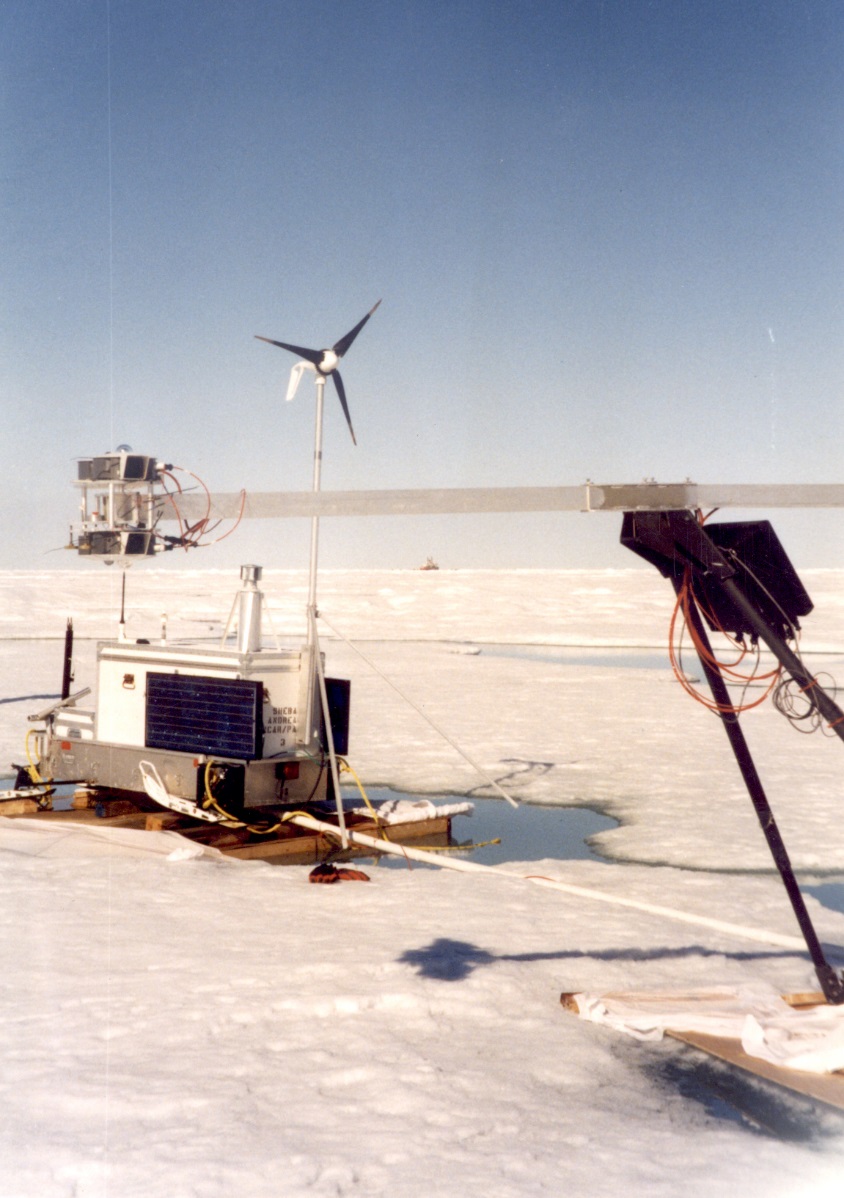 wind generator
sonic
~3m
Antenna ~3m
(omni at all locations)
licor
~2.5-3m
radiation
snow depth
360 camera
~2m
PTU
irt
Data logging
Power system
Interface panel
fuel
solar panels
Sled &/or floatation system
Atmospheric Surface Flux Station – Conceptual Design
E-FOY fuel cell power system
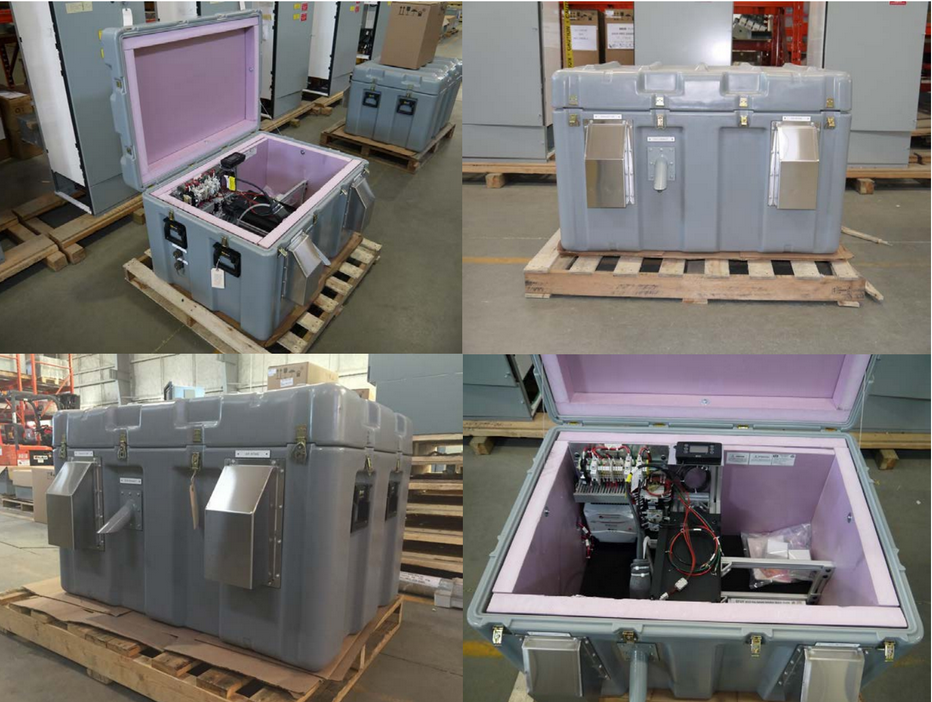 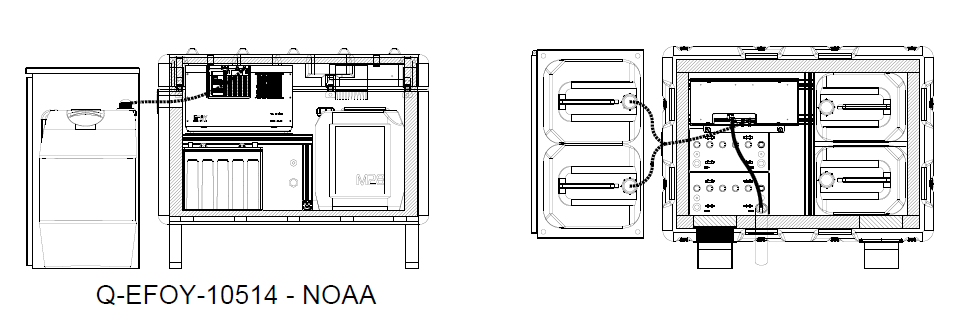 110 W, 24V.
RS-485
Ethernet
SDI-12/Modbus
analog
ASFS Signal Schematic
LWU
LWD
SWU
SWD
SPN1
Sonic
Licor
P/T/RH
SfcHt
IRT
Flux plate1
Flux plate2
GPS
Camera

System Health
Power System
CR1000X
Storage
??
Computer?
Option 1
Monthly Manual
RF451
Command Central
Iridium 9522B
Hourly Monitor
Sampling Considerations
LWU
LWD
SWU
SWD
SPN1
Sonic:  10 Hz
Licor:  similar to sonic
P/T/RH:
SfcHt
IRT:  5-sec
Flux plate1
Flux plate2
GPS:  Need 1-2 degree accuracy for heading
Camera

System Health
Power System
ASFS Tasks
Structural
Sled design/build (Costa, Leach, Ayers)
Mast design/build (Costa, Leach, Ayers)
Floatation?  (On hold)
Orders
GPS unit (Shupe)
360 camera (Shupe)
Instrument install
Instrument mounts (Costa)
Cabling (Costa)
Interface panel (Costa, Leach)
Power optimization (Osborne)
Data logging
Sampling and time stamping  (Cox)
Link with power system (Cox, Ayers)
Summary file creation (Cox)
Communications system (p2p wireless or Iridium)
Testing and verification  (Pezoa, Costa)
Interface with data logging  (Pezoa, Cox)
Optimized/flexible communication strategy (Pezoa, Osborne)
Power system
Testing of EFOY (Ayers)
Design and integrate wind generator (on hold, Ayers)
Lab Container
Basic design:  Insulated, HVAC, transformer, basic internal power runs (sockets, lights), integrated uni-strut for wall-mounted (moveable) structures, cable pass throughs.
Wall mount shelves
Wall mount bench top
Man door
Wall mount shelves
HVAC
Power management
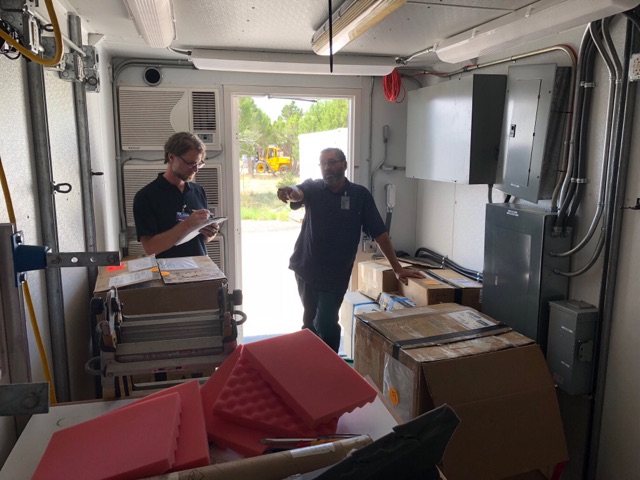